Limitlist
Anna, Ahmad, Ian
November 13, 2018
Overview
Business Case
Data Model
Process Model
System Architecture
Prototype
Business Case
Service charge off of each order
Less than the leading competitors (8% vs. 13%)
Quarterly Fee ($99)
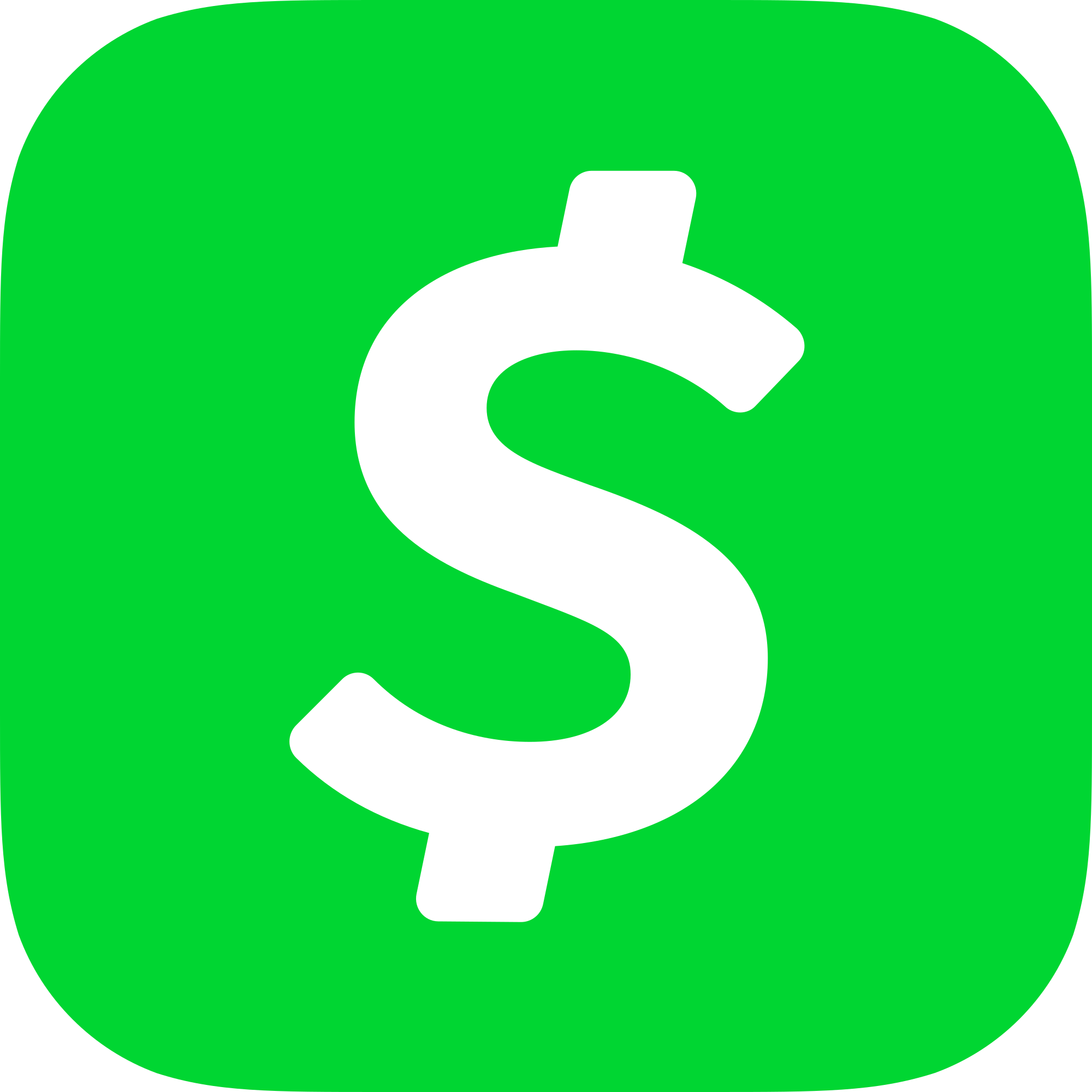 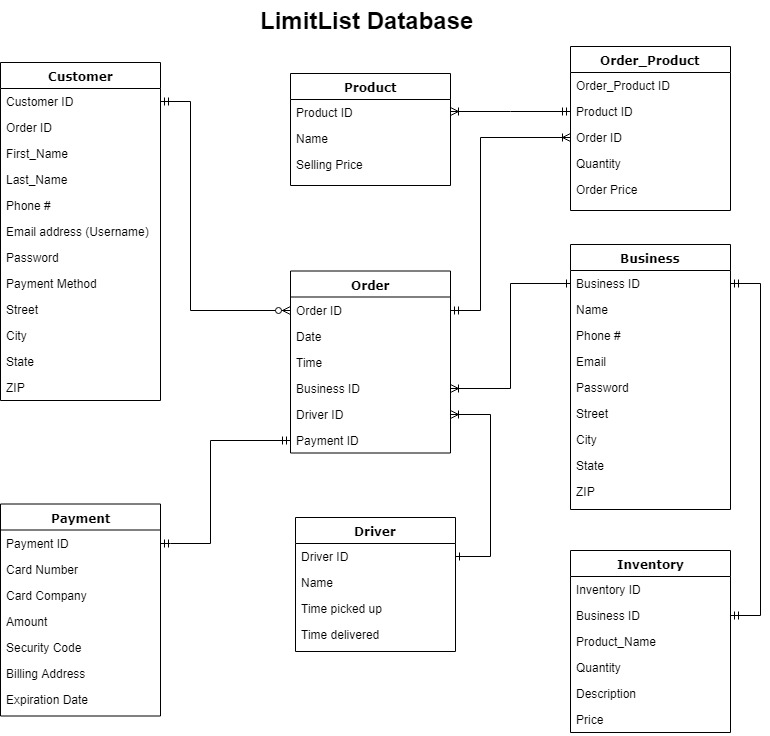 Data Model
[Speaker Notes: Payment connects to order instead of customer. Driver will tracked in real time for customer and employer use.]
Process Model
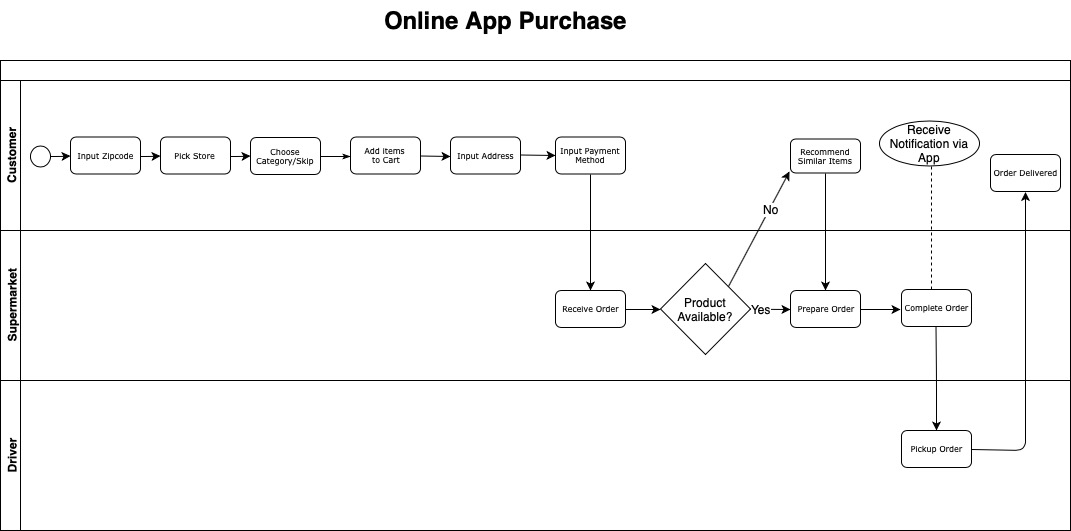 [Speaker Notes: Less vague ordering processes. If product not available, recommend similar items instead of potentially losing the whole order.]
System Architecture
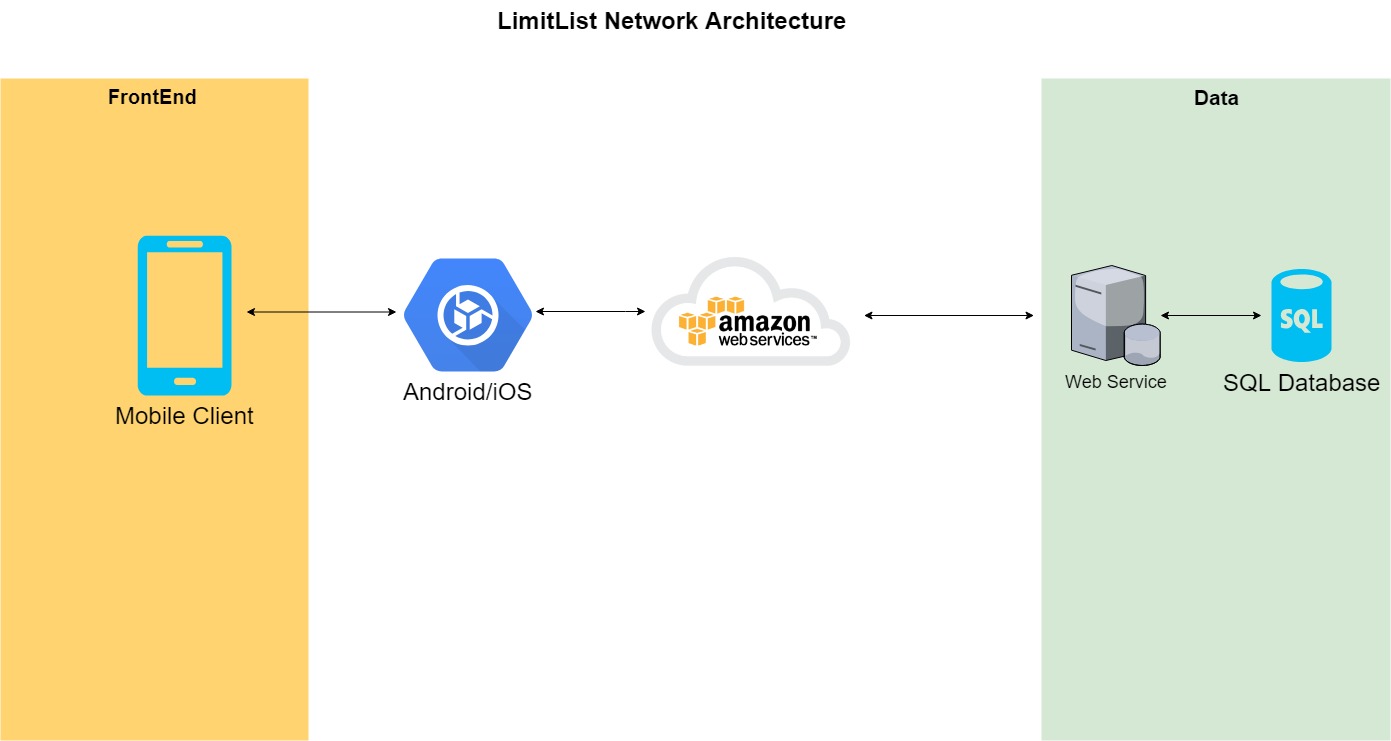 [Speaker Notes: No Hardware involved.]
Prototype
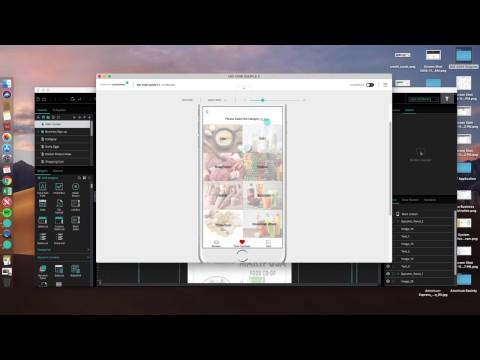